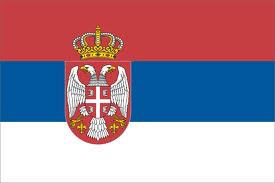 SRBIJA
Republika Srbija – osnovni podatki
Velikost: 88.361km² 
Število prebivalcev:  10 milijonov  Srbi, Madžari, Bosanci, Jugoslovani, Črnogorci, Albanci 
Glavno mesto: Beograd
Grb:
Valuta: Srbki dinar (RSD)
Himna: Bože pravde
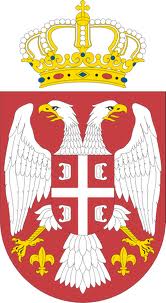 Avtonomna pokrajina Vojvodina
Avtonomna pokrajina Vojvodina
Na severu Srbije
Površina: 21.506 km² ali ¼ Srbije
Glavno mesto: Novi Sad
Srbi, Madžari, Slovaki, Hrvati, Črnogorci,
Romuni
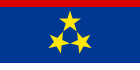 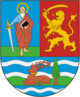 Avtonomna pokrajina Kosovo
Na jugu Srbije
Srbska pokrajina
Okoli 2 milijona prebivalcev
Glavno in največje mesto je Priština(okoli 550.000)
kosovska zastava:
kosovski grb:
Geografska lega
Severni del: Ravnina, 
Južni del: razgiban in gorat - Balkanko gorovje-najvišja gora: Đeravica - 2656m.
Leži  v severnem zmerno toplem pasu.
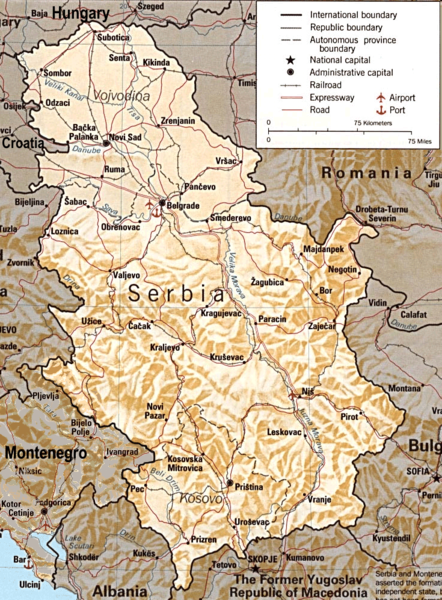 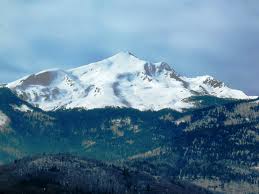 PODNEBJE
na podnebje močno vpliva relief
na severu: celinsko podnebje
na jugu: gorsko podnebje
Najhladnejši mesec-Januar
Najtoplejši mesec-Julij
Gospodarstvo
Kmetijstvo - Malina, pšenica, koruza, 
Rudarstvo
Srbija je ena izmed največjih pridelovalk malin na svetu.
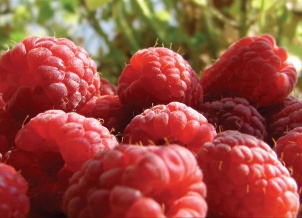 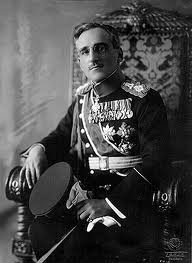 ZNANI DRŽAVLJANI
Aleksandar Karađorđević - 1888-1934, poveljnik Srbske vojske v 1. svetovni vojni, po tem pa je postal kralj Jugoslavije, 
Miloš Obilić - Srbski vitez, po bitki na Kosovskem polju ubil osomanskega sultana Murata 1.



Vuk Stefanović Karadžić - 1787-1864, reformator srbskega jezika in srbski jezikoslovec,
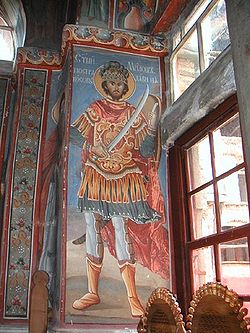 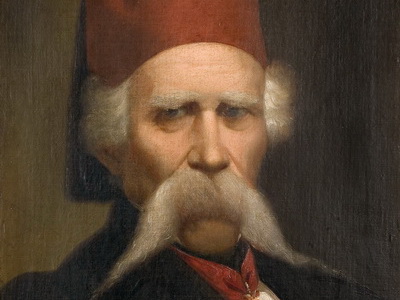 Znamenitosti
NARAVNA IN KULTURNA DEDIŠČINA
Med znamenitejšimi ulicami je Knez Mihailova, ki povezuje Trg republike in Kalemegdan 
Spomenik kneza Aleksandra Karađorđevića v Karađorđevem parku. Po njem je poimenovan tudi Karađorđev zrezek.
Nacionalni park Đerdap, ki je največji v Srbiji.
Hiša cvetja, kjer je pokopan Josip Broz Tito.
Samostan Manasija
Samostan Gračanica
Samostan Ravanica
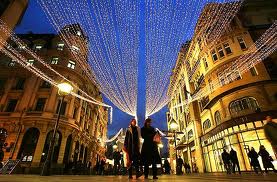 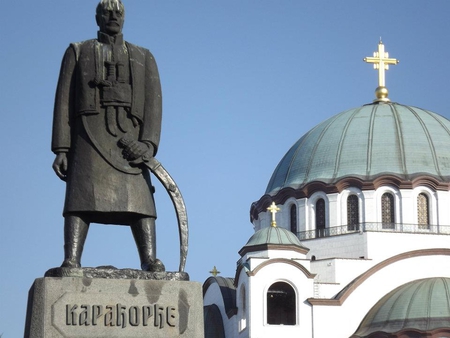 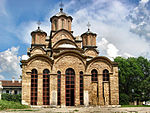 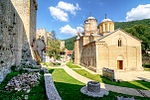 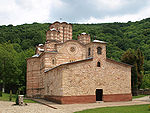 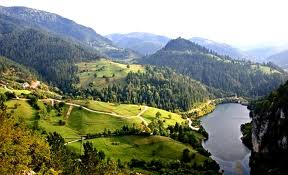 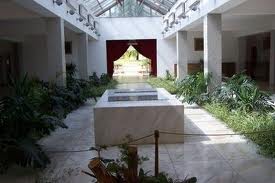 Viri:
Google
Wikipedia
HVALA ZA POZOROST!!
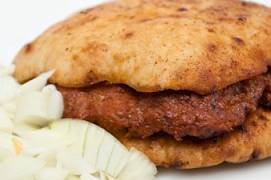